Fatal and Nonfatal Falls in the U.S. Construction Industry, 2011-2022
CPWR Data Center
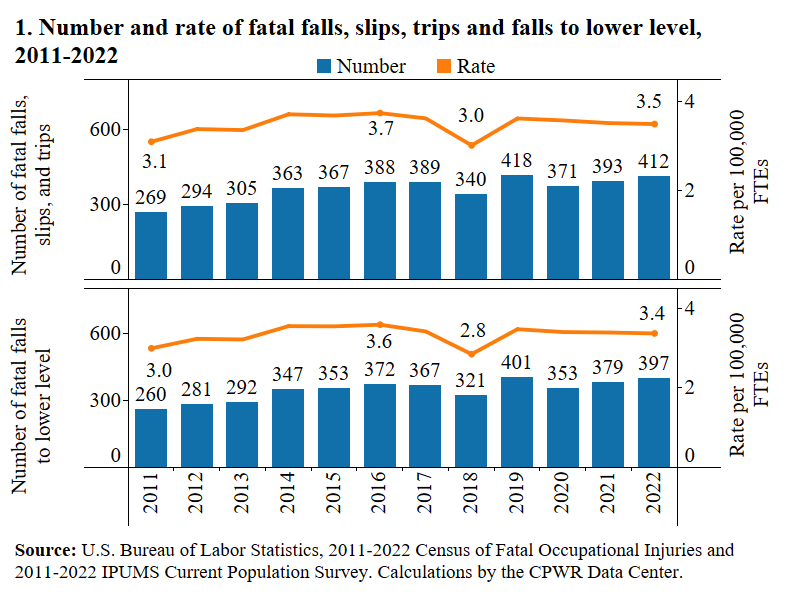 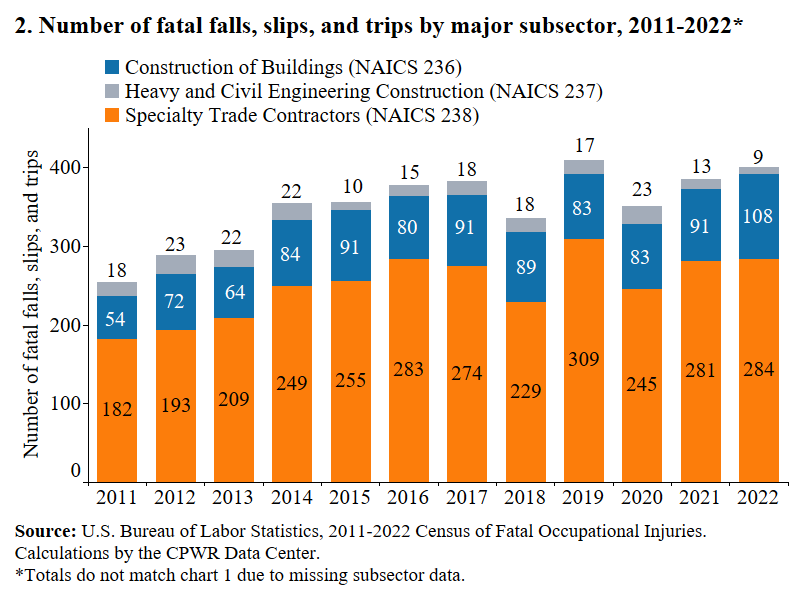 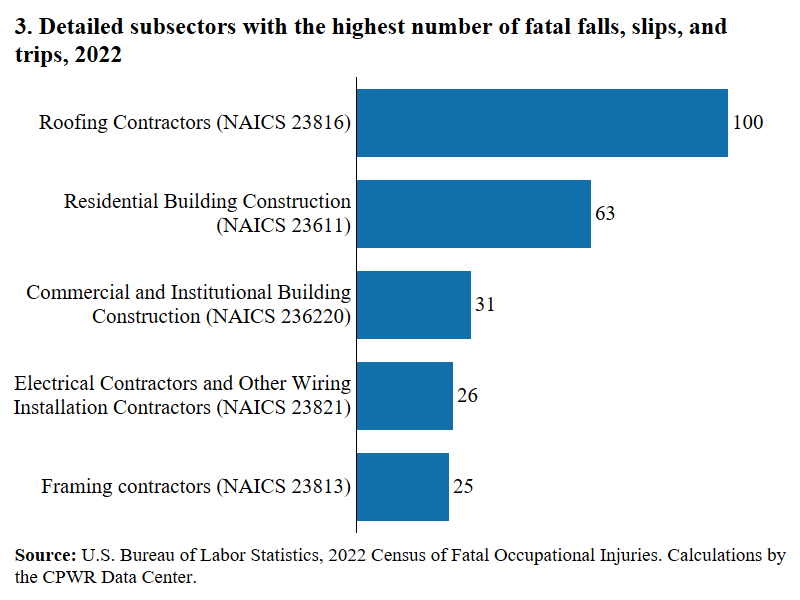 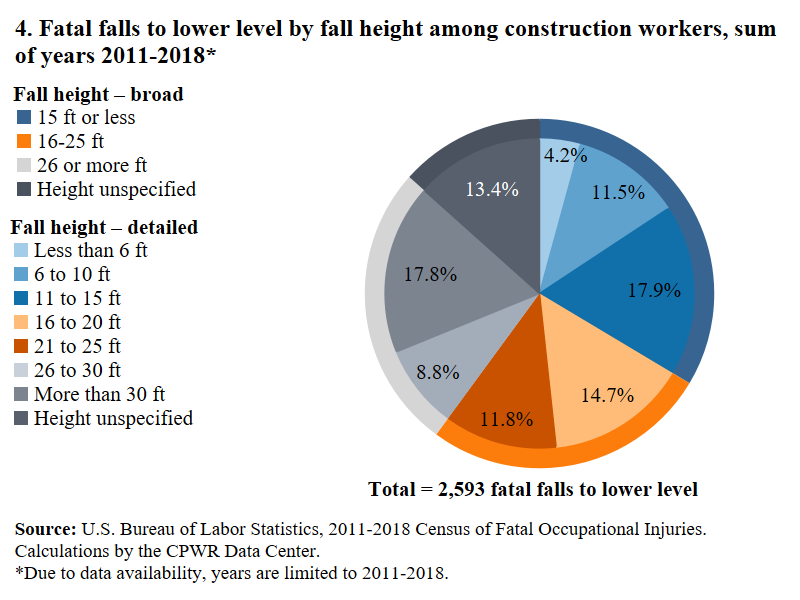 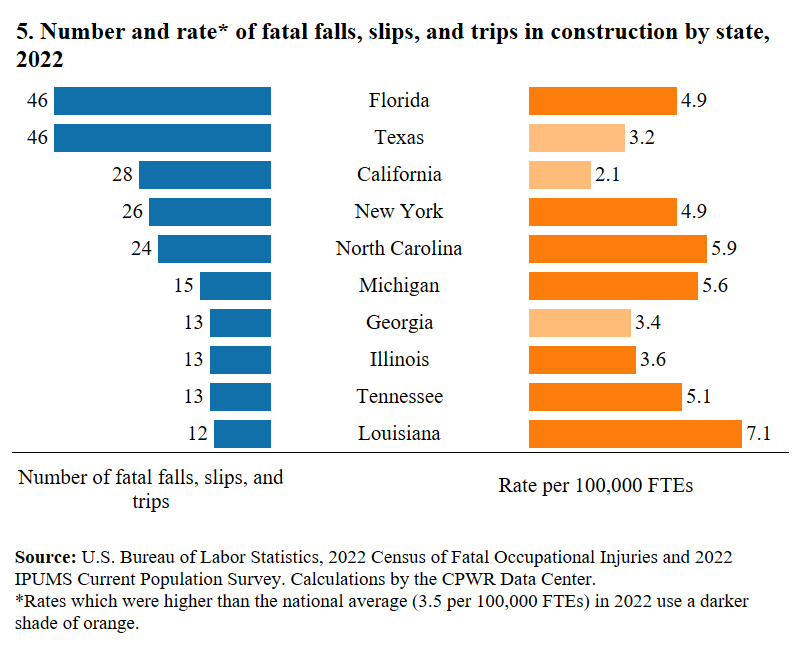 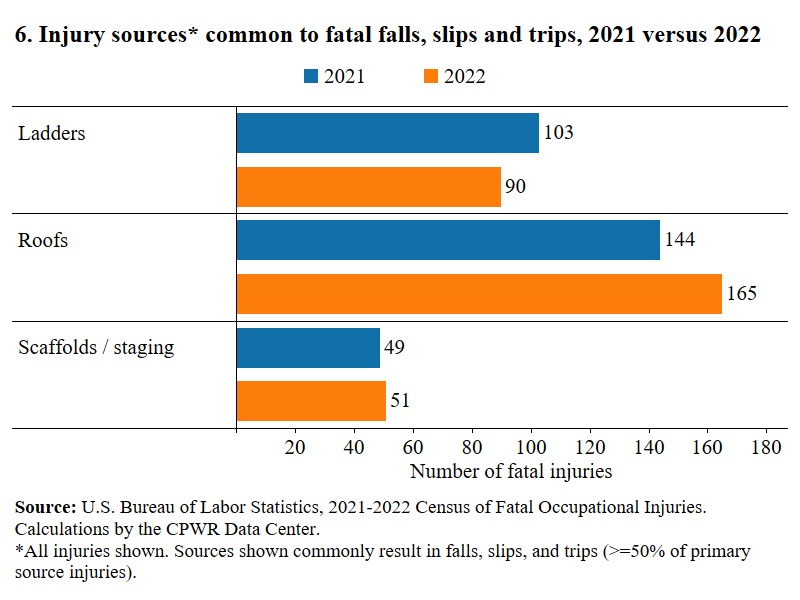 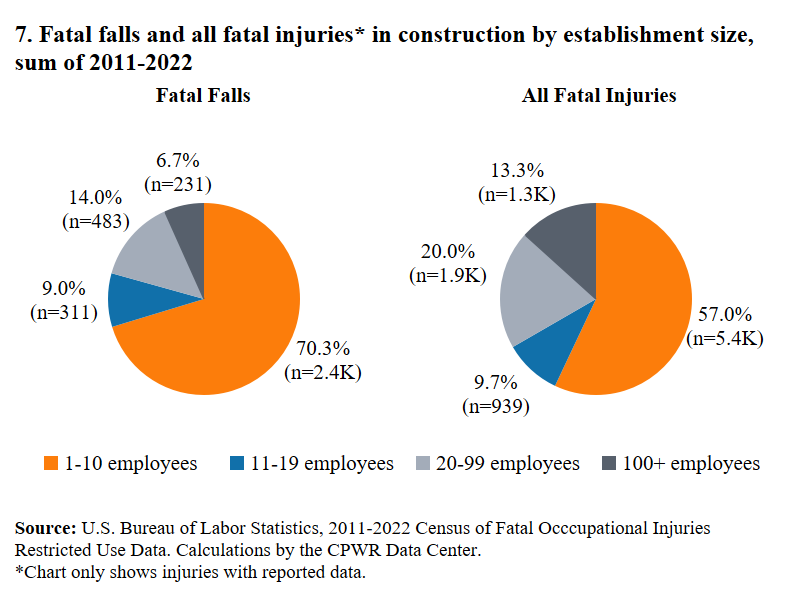 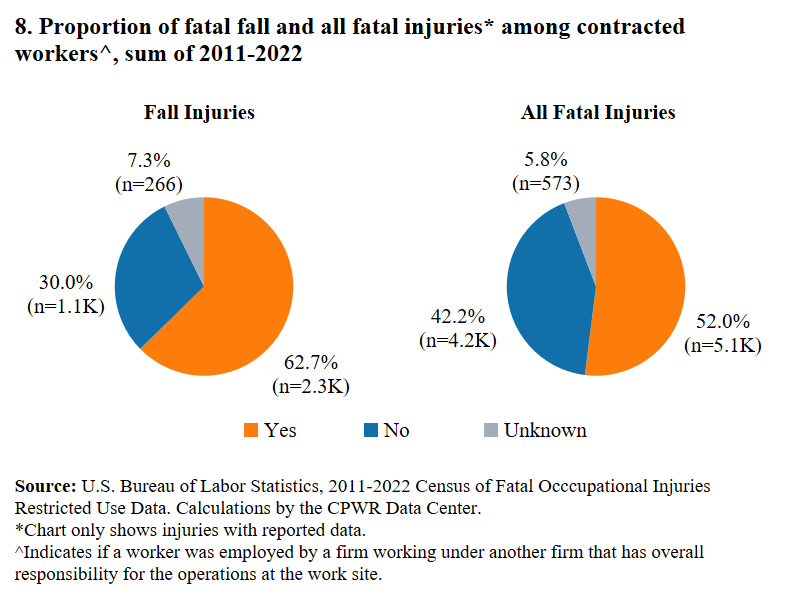 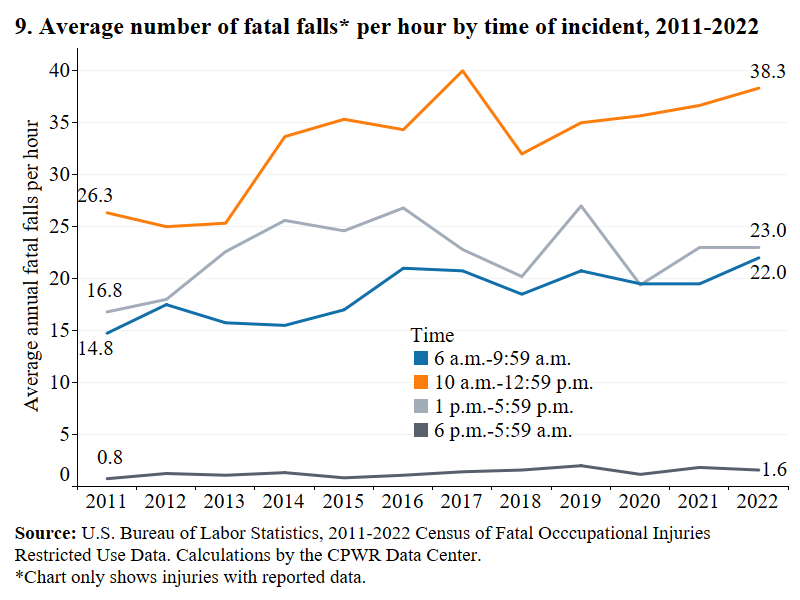 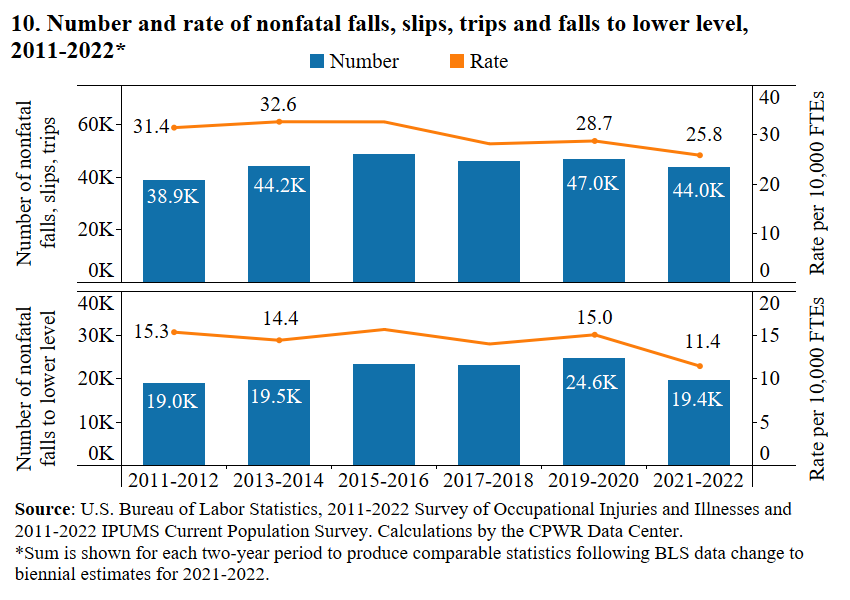 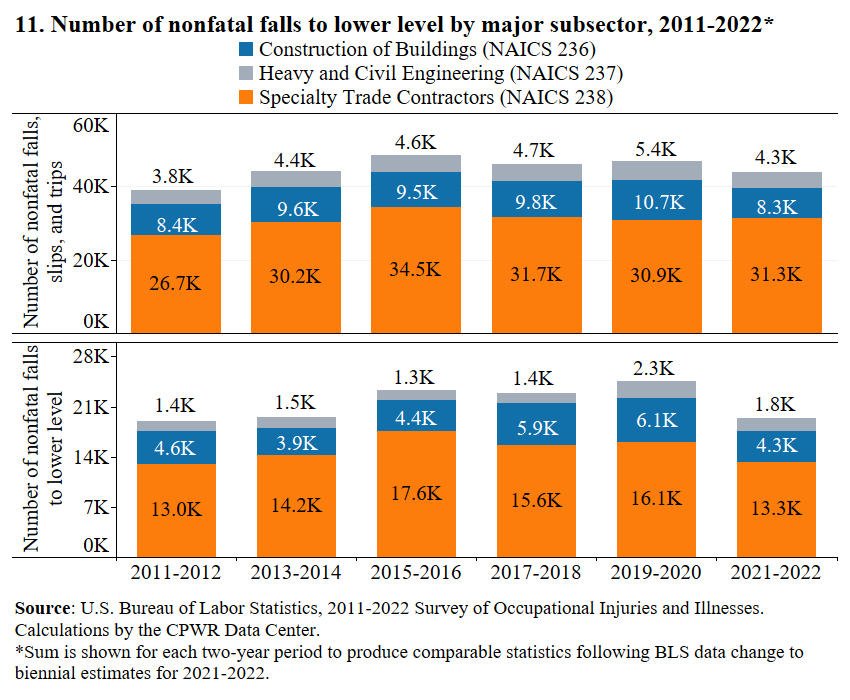 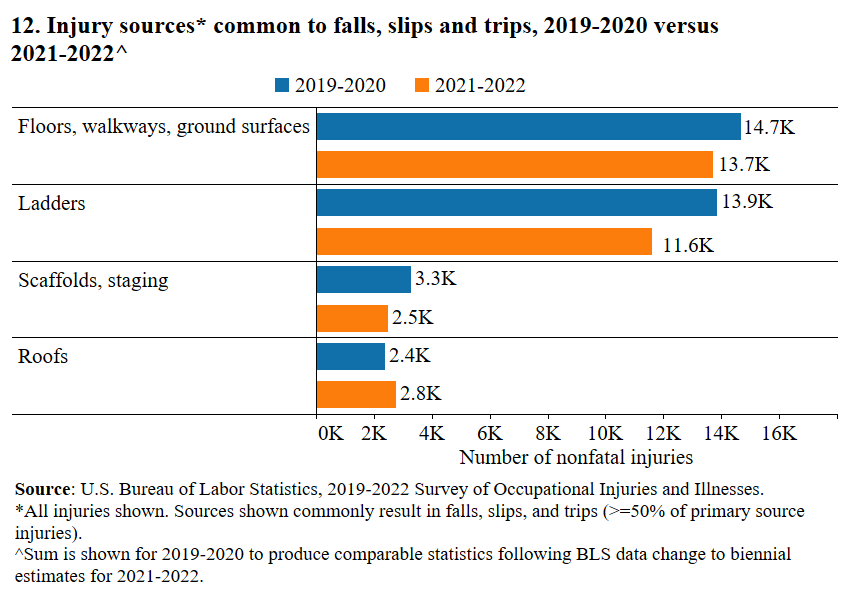